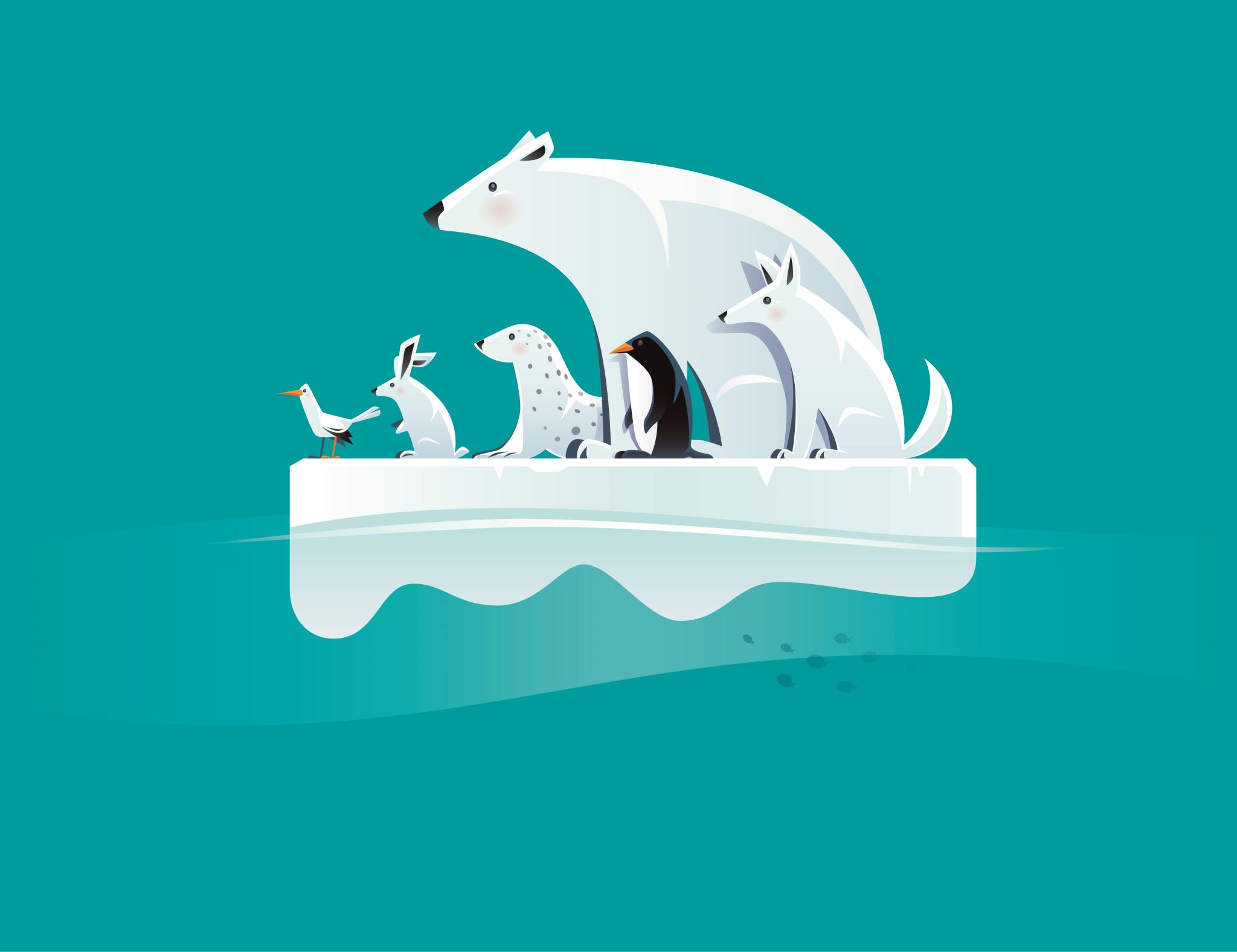 Ukrajinské lidové pohádky
Přehled pohádek
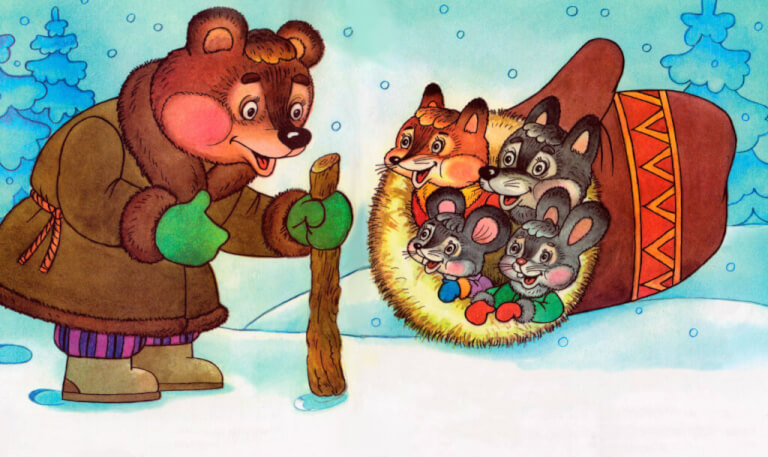 Děj: dědeček ztratil v lese rukavici a lesní zvířata si z ní chtějí udělat domov. 
Postavy: myš, žába, zajíc, liška, vlk, medvěd, vepř
Konec: 
1. myslivec uvidí v lese rukavici a zaujme ho, že se hýbe, tak do ní střelí, pak najde pěkný úlovek. 
2. dědeček si všimne, že ztratil rukavici a jeho pes začne štěkat, protože se rukavice hýbe, a tak se vylekaná zvířata rozběhnou do lesa. Pes rukavici přinese dědovi.
O ZvířatechRukavičkaРУКАВИЧКА
O Zvířatech Drzá KozaКоза-дереза
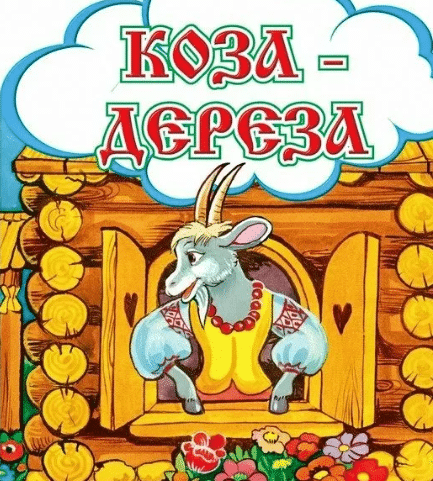 Děj: dědeček má kozu, první den pase kozu babička, ale koza si po návratu domů stěžuje, že nejedla a nepila. Druhý den děda posílá pást kozu vnučku. Koza si po návratu domů zase stěžuje, že nejedla a nepila. Třetí den šel dědeček s kozou sám a dopadlo to stejně. Tak kozu chce potrestat za lež, ale ta mu uteče do lesa. Tam najde liščin dům a zatímco liška je na lovu, vleze na pec a odpočívá. Když se liška vrátí domů, tak uvidí rozbité dveře a ptá se, kdo je v domě. Koza jí vyhrožuje. Liška pláče u domu a nikdo ze zvířat nemůže drzou kozu vyhnat, zkouší to vlk, medvěd, zajíc. Podaří se to až rakovi, který pak s liškou začne šťastně bydlet v jejím domečku.
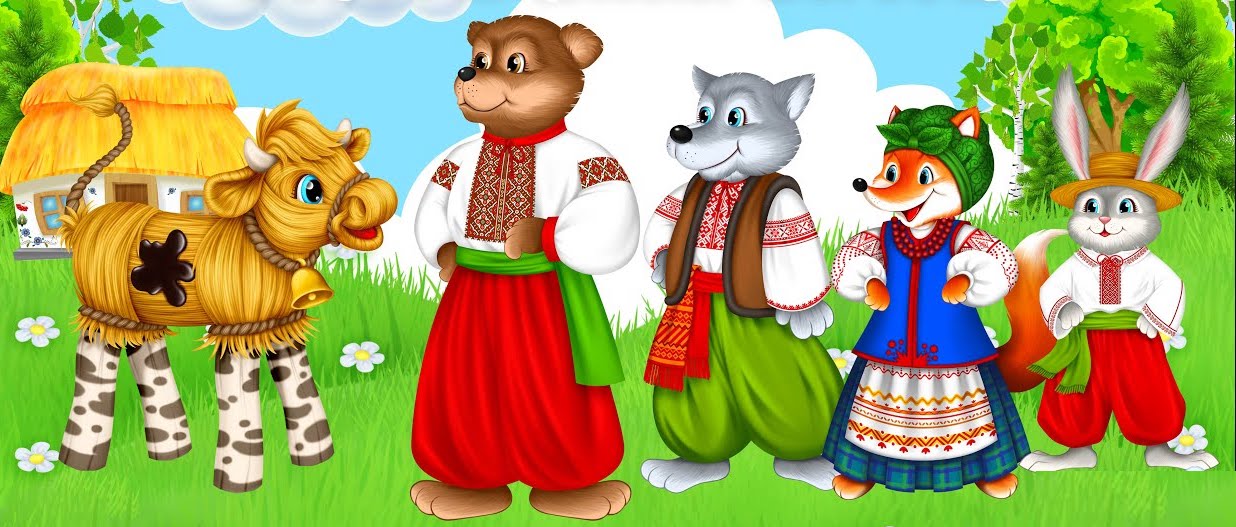 Chudý dědeček na prosbu své manželky udělá ze slamy býčka a natře ho pryskyřicí. Každý den babička chodí s býčkem na pastvinu, ale pokaždé usne. Mezitím lesní zvířata chtějí odtrhnout od býčka kousek pryskyřice pro sebe, ale vždy uvíznou zuby, tak dědeček uloví medvěda, vlka, lišku, zajíce a drží je ve sklepě. V den, kdy chce z jejich kožichů udělat zimní oblečení, zvířata ho prosí, aby je pustil, že ho odmění. Všechna zvířata pustí. Medvěd přinese úl s medem, vlk přivede stádo oveček, liška přivede hejno slepic a hus, zajíc obohatí je ukradenými u lidí šperky. Babička a dědeček zbohatnou a na býčka zapomenou. Pryskyřice se na slunci rozpustí a opuštěný býček se rozpadne.
O zvířatechSlaměný býček Солом'яний бичок
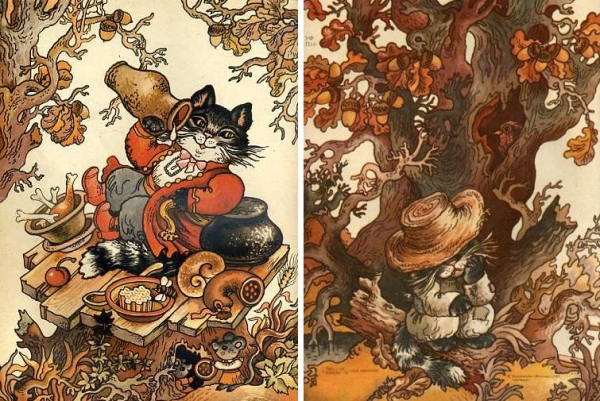 O zvířatechPan kockyj / Пан Коцький
Pan Kockyj – starý kocour, kterého majitel odvezl do lesa, aby tam zemřel. Najde ho liška a nabídne mu, aby se stal jejím manželem. Liška pečuje o kocoura a straší ostatní zvířata, že její manžel je hrozný zabiják. Tím od ostatních získává jídlo a pití.
O Zvířatechdostihy vola s koněm Як віл бігав наввипередки з конем
Pohádka vysvětluje, proč vůl nemůže být tak rychlý jako kůň.
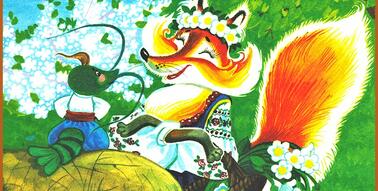 Další ukrajinské lidové pohádky o zvířatech
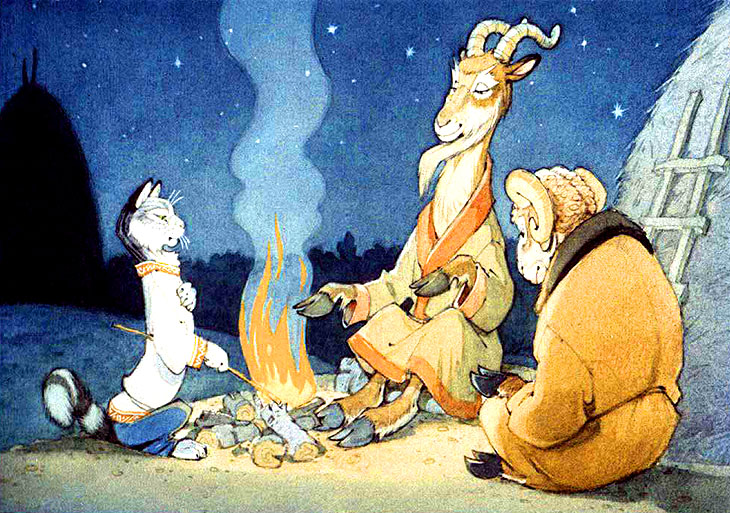 Kocour, kozel a beran 
Vlk a liška
Jak kachna a čáp cestovali
O kocourovi a kohoutovi
Liška a jeřáb
Liška a rak
Jak slepice oživila kohouta
Divoké husy
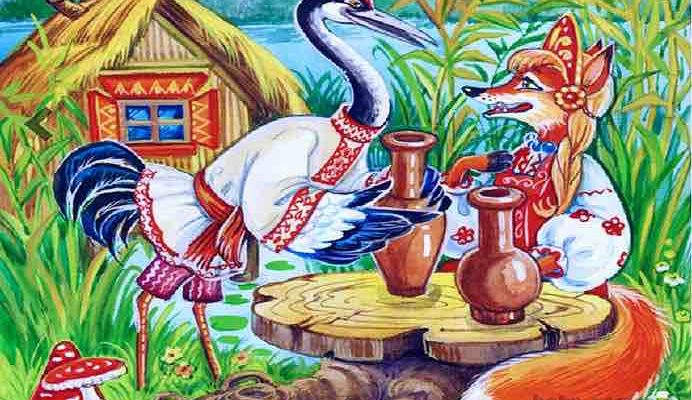 Kouzelné pohádkyKOTYHOROško
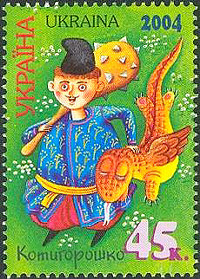 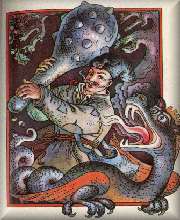 Na začátku příběh rodiny, matka zůstává sama, její dceru vězní drak
Narození Kotyhoroška – z hrášku 
Boj s drakem, vítězství Koryhoroška, vzkříšení otce a bratrů
Odchod do světa – setkání s Vernydubem, Verbyhorou a Krutyvusem
Zlotvůrce – stařec 
Cesta do podzemí – nalezení třech krasavic
Zrada 
Kouzelný pták – návrat
„Nemám ani bratry, ani kamarády. Vezměte si bohatství a půjdu dále do světa sám“.
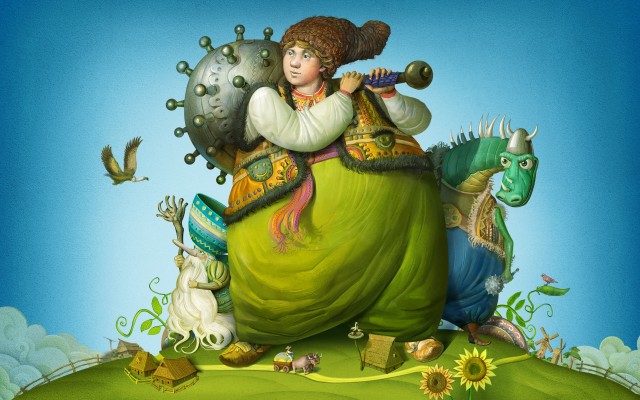 Вернигора, Вернидуб, Крутивус
Kouzelné pohádkylétající loď / Летючий корабель
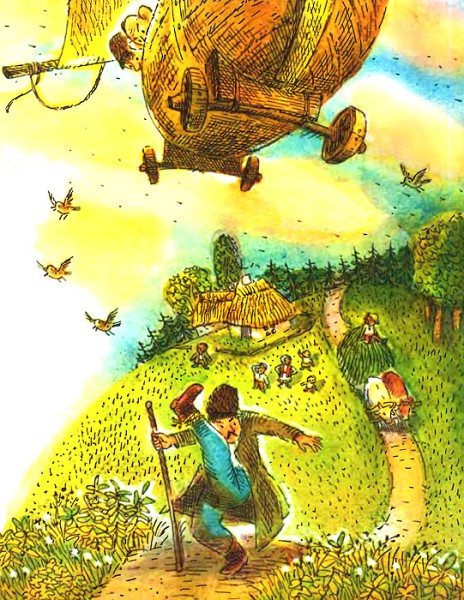 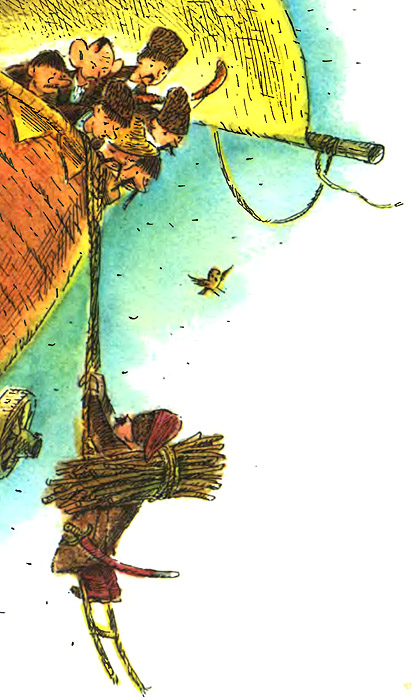 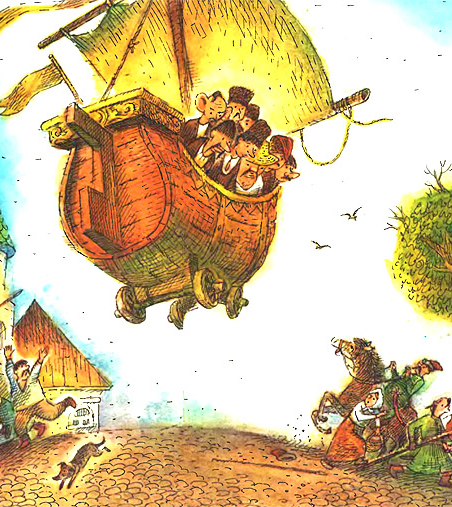 Franz Georg Brustgi – Kouzelná loď
Kouzelné zrození – z kousku dřeva

Tatínek mu udělá lodičku, aby mohl každý den chytat rybu. Ke břehu připluje jen tehdy, až mu maminka přinese jídlo.

Dračice ho chytí a přikáže své služebně, aby ho upekla. Dračice jde zvát hosty na oběd. 
Olenka (služka) mu nařídí, aby si sedl na lopatu, ten ale říká, že neumí. Olenka mu ukáže jak a on ji strčí do pece.

Draci pak snědí maso Olenky. Telesyk se schová na vysokém stromě, draci ho spatří a chtějí ho dostat. Telesyk prosí labutě, aby ho zachránili, vezme ho na svá křídla jen husa. 
Telesyk se vrátí domů.
Kouzelné PohádkyTelesyk
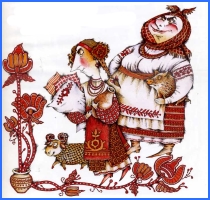 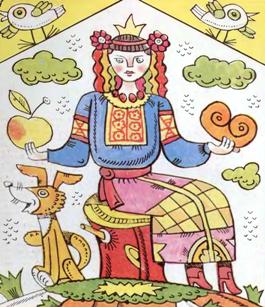 Popelka jinak
Kouzelná kráva
Kouzelná jabloň
Kouzlo – vlezením do levého ucha krávy
Kouzelné pohádkyDědová dcera
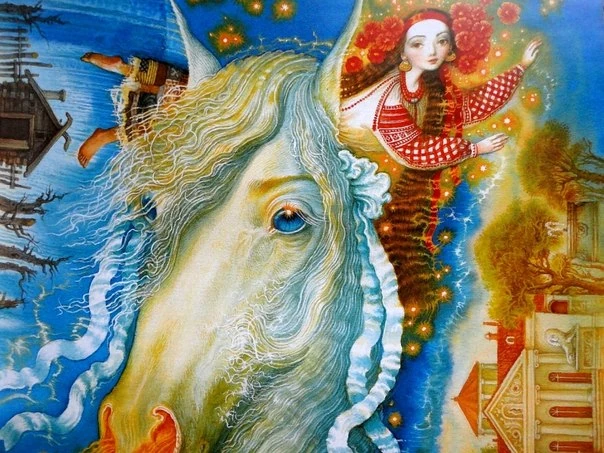 Kouzelné pohádkyKobylí hlava
Macecha donutí, aby stařec svoji dceru odvezl do lesa a nechal tam
Znovu kouzlo – vlezením do levého ucha kobyly 
Trest – vlezením do pravého ucha
ChytrÁ dcera
Pan nařídí, aby přišla k němu ani bosá, ani obutá, ani nahá, ani oblečená, ani pěšky, ani na koni, ani s dárkem, ani bez něj.
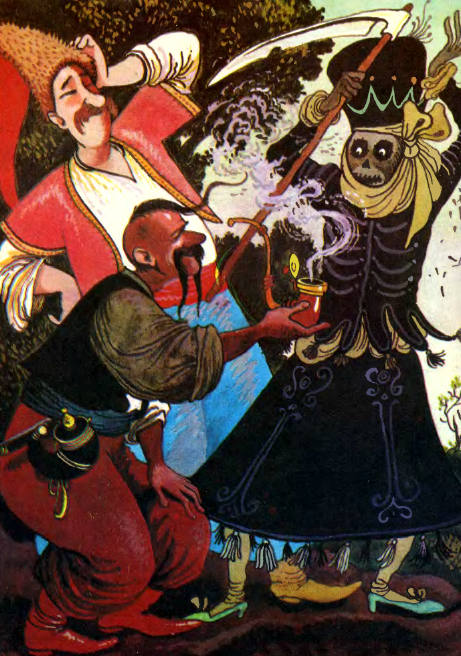 Kozáci a smrt
Kozáci potkají smrt a ta je chce odvést s sebou, protože si užívali života dost
První kozák prosí naposled zakouřit
Druhý - naposled šňupnout tabák 
Tabák mají hodně silný a Smrti nevoní, ani nechutná
Kozáci říkají, že mají takový trest boží, že musejí tento tabák celý život kouřit a šňupat, tak Smrt je pustí
Huculská pohádkaSmůla / ЗЛидні